第四章  图形的相似
探索三角形相似的条件
第1课时
WWW.PPT818.COM
知识点　 　三角形相似的判定定理1
1.下列各组图形中可能不相似的是(  A  )
A.各有一个角是45°的两个等腰三角形
B.各有一个角是60°的两个等腰三角形
C.各有一个角是105°的两个等腰三角形
D.两个等腰直角三角形
2.如图,在矩形ABCD中,E,F分别是CD,BC上的点.若∠AEF=90°,则一定有(  A  )
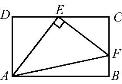 A.△ADE∽△ECF	B.△ECF∽△AEF
C.△ADE∽△AEF	D.△AEF∽△ABF
3.如图,已知D是△ABC中的边BC上的一点,∠BAD=∠C,∠ABC的平分线交边AC于点E,交AD于点F,那么下列结论中错误的是(  A  )
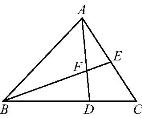 A.△BDF∽△BEC	B.△BFA∽△BEC
C.△BAC∽△BDA	D.△BDF∽△BAE
4.(  教材母题变式  )如图,在Rt△ABC中,∠ACB=90°.CD是斜边AB上的高,若得到CD2=BD·AD这个结论可证明　△ADC　∽　△CDB　.
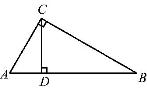 5.如图,添加一个条件:　∠ADE=∠C(  答案不唯一  )　(  写出一个即可  ),使△ADE∽△ACB.
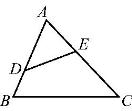 6.将两块大小一样的含30°角的直角三角板叠放在一起,使得它们的斜边AB重合,直角边不重合(  如图  ),AC与BD相交于点E.连接CD,请写出图中的一对相似三角形,并加以证明.
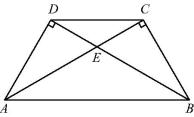 解:答案不唯一,如△ADE∽△BDA.
证明:略.
7.如图,G是正方形ABCD的边BC上一点,DE,BF分别垂直AG于点E,F,则图中与△ABF相似的三角形有(  C  )
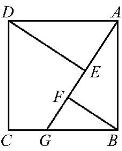 A.1个	B.2个	
C.3个	D.4个
8.如图,在△ABC中,AB=AC,∠A=36°,BD平分∠ABC,DE∥BC,那么在下列三角形中,与△EBD相似的是(  C  )
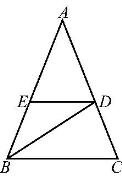 A.△ABC	B.△ADE
C.△DAB	D.△BDC
9.(  永州中考  )如图,在△ABC中,D是边AB上的一点,∠ADC=∠ACB,AD=2,BD=6,则边AC的长为(  B  )
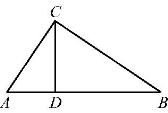 A.2	B.4
C.6	D.8
10.如图,E为矩形ABCD边CD的延长线上一点,BE交AD于点G,AF⊥BE于点F,则图中与△EDG相似的三角形共有(  C  )
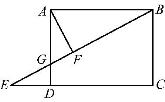 A.2个	B.3个
C.4个	D.5个
【变式拓展】如图,四边形ABCD是矩形,E是边BC延长线上的一点,AE与CD相交于点F,则图中的相似三角形共有(  B  )
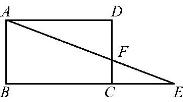 A.4对	B.3对	
C.2对	D.1对
11.如图,∠1=∠2=∠3,图中相似三角形共有(  C  )
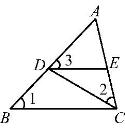 A.2对	B.3对
C.4对	D.5对
12.(  潍坊中考  )如图,在△ABC中,AB≠AC.D,E分别为边AB,AC上的点.AC=3AD,AB=3AE,F为BC边上一点,添加一个条件:　DF∥AC或∠BFD=∠A(  答案不唯一  )　,可以使得△FDB与△ADE相似.(  只需写出一个  )
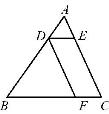 13.如图,在△ABC中,BC的垂直平分线分别交BC,AC于点D,E,BE交AD于点F,AB=AD
(  1  )判断△FDB与△ABC是否相似,并说明理由.
(  2  )AF与DF相等吗?为什么?
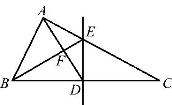 14.(  上海中考  )如图,平行四边形ABCD的对角线相交于点O,点E在BC边的延长线上,且OE=OB,连接DE.
(  1  )求证:DE⊥BE;
(  2  )如果OE⊥CD,求证:BD·CE=CD·DE.
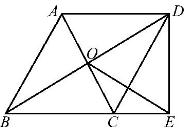 解:(  1  )∵OB=OE,
∴∠OEB=∠OBE.
∵四边形ABCD是平行四边形,∴OB=OD,
∴OD=OE,∴∠OED=∠ODE.
在△BED中,∠OEB+∠OBE+∠OED+∠ODE=180°,
∴∠OEB+∠OED=90°,即∠BED=90°,
∴DE⊥BE.